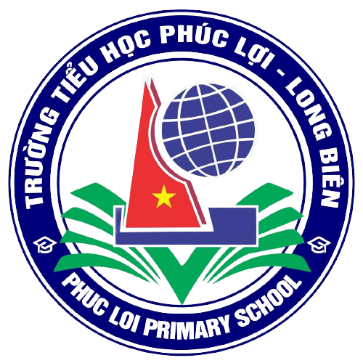 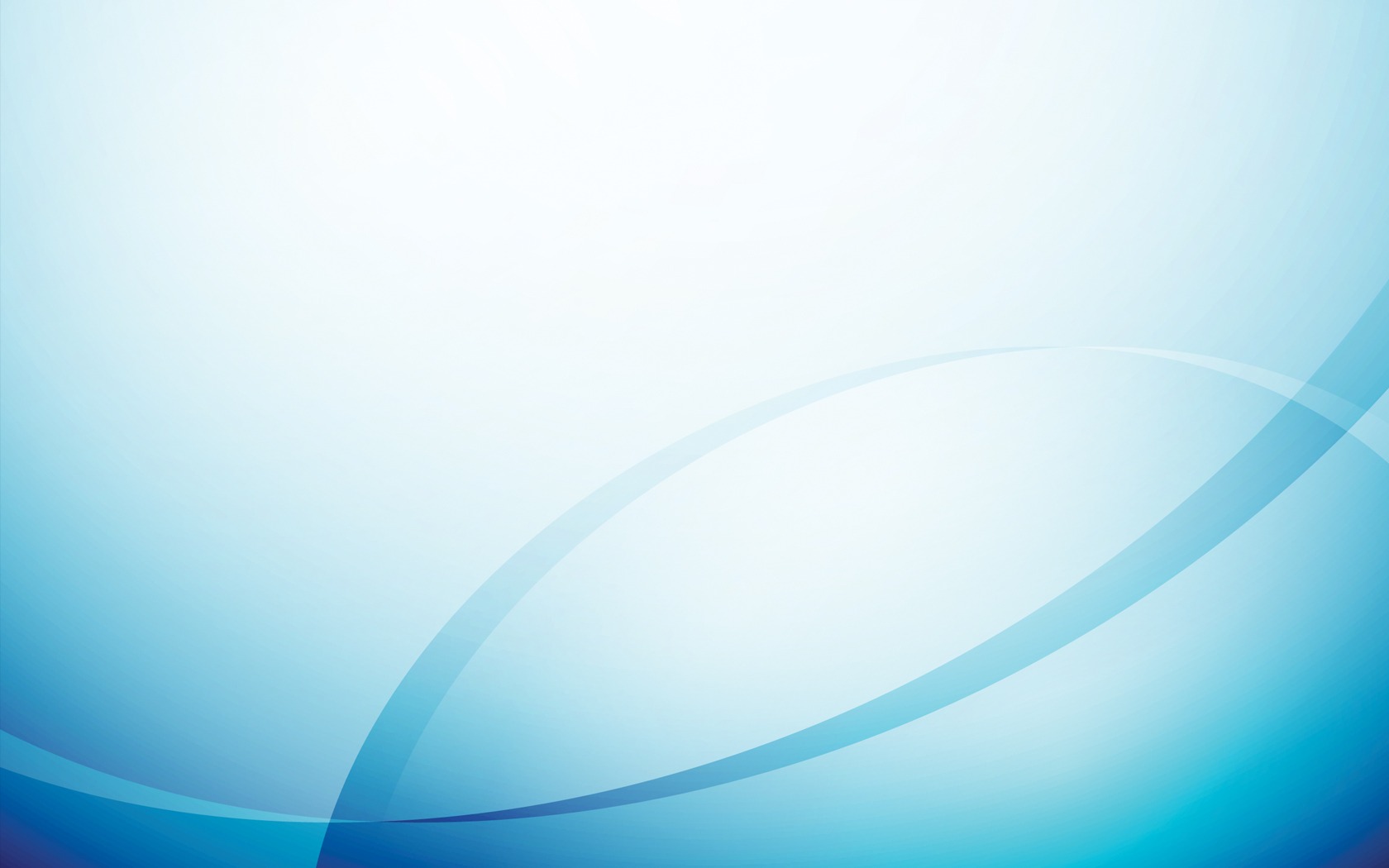 TRƯỜNG TIỂU HỌC PHÚC LỢI
TUẦN 20
Toán
Làm tròn số đến hàng chục, hàng trăm.
Khởi động
Thứ ... ngày ... tháng ... năm
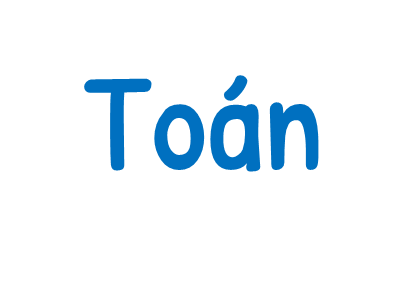 Bài 49: 
Làm tròn đến hàng chục hàng trăm
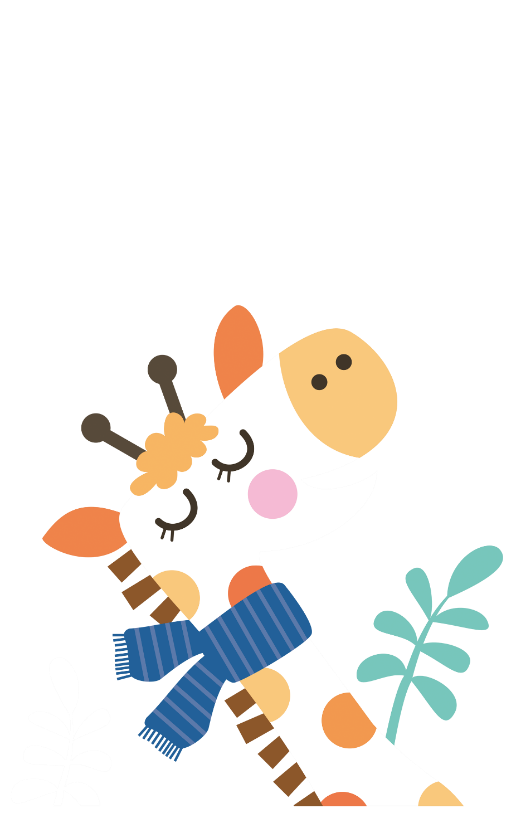 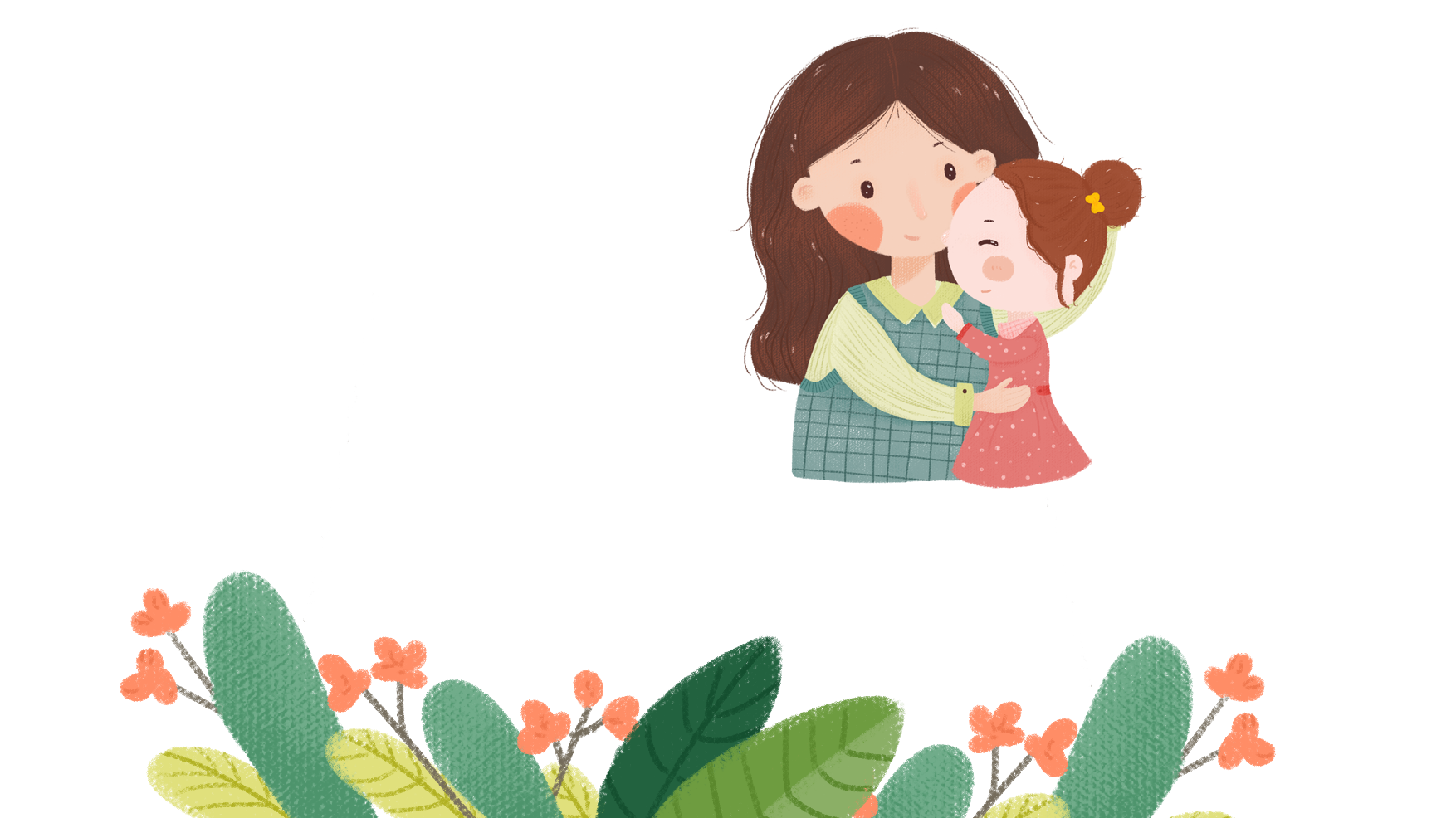 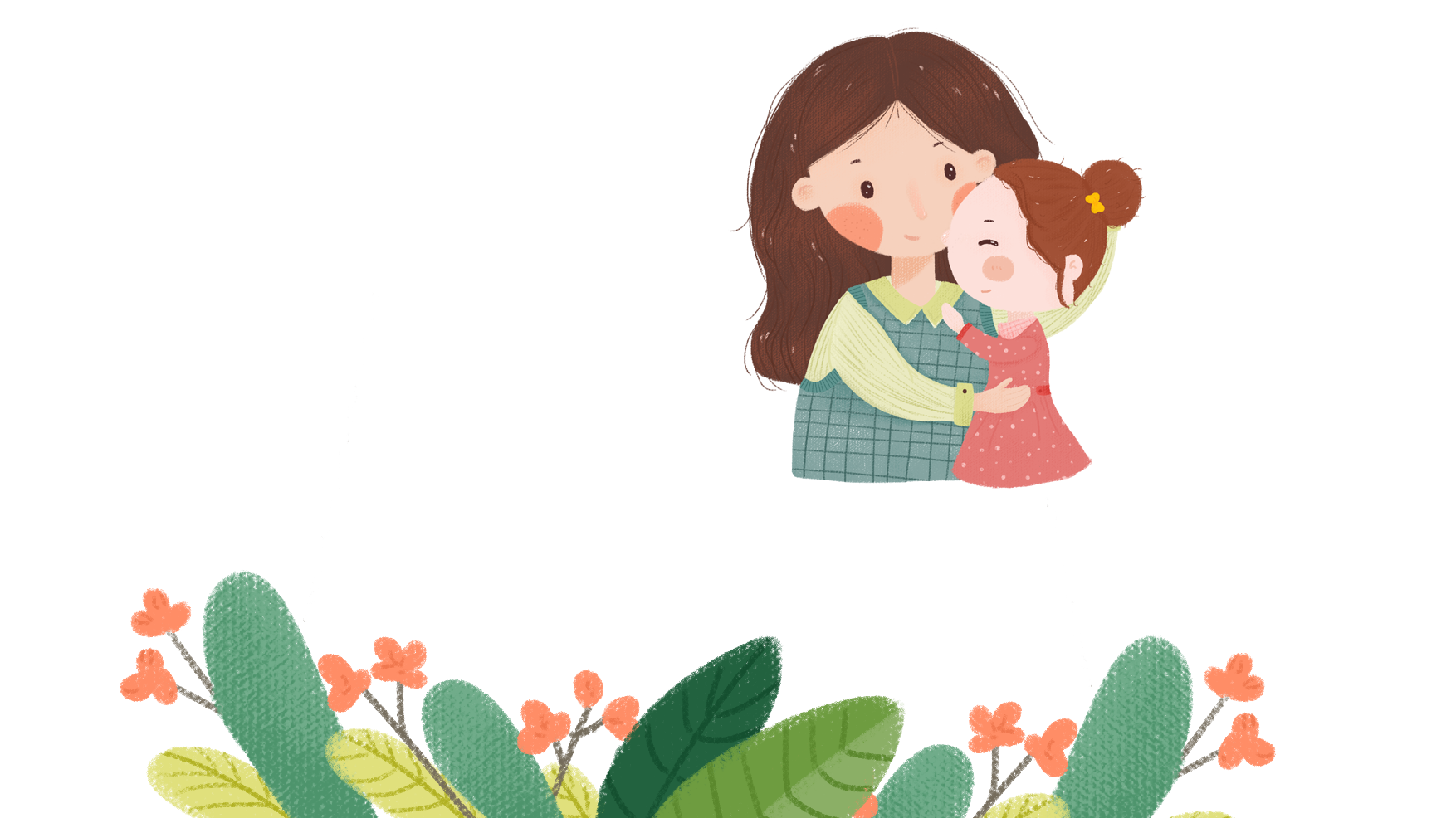 YÊU CẦU CẦN ĐẠT
Làm quen với việc làm tròn số đến hàng chục, hàng trăm.
HS biết làm tròn được một số đến hàng chục, hàng trăm.
Phát triển năng lực lập luận, tư duy toán học và năng lực giao tiếp toán học.
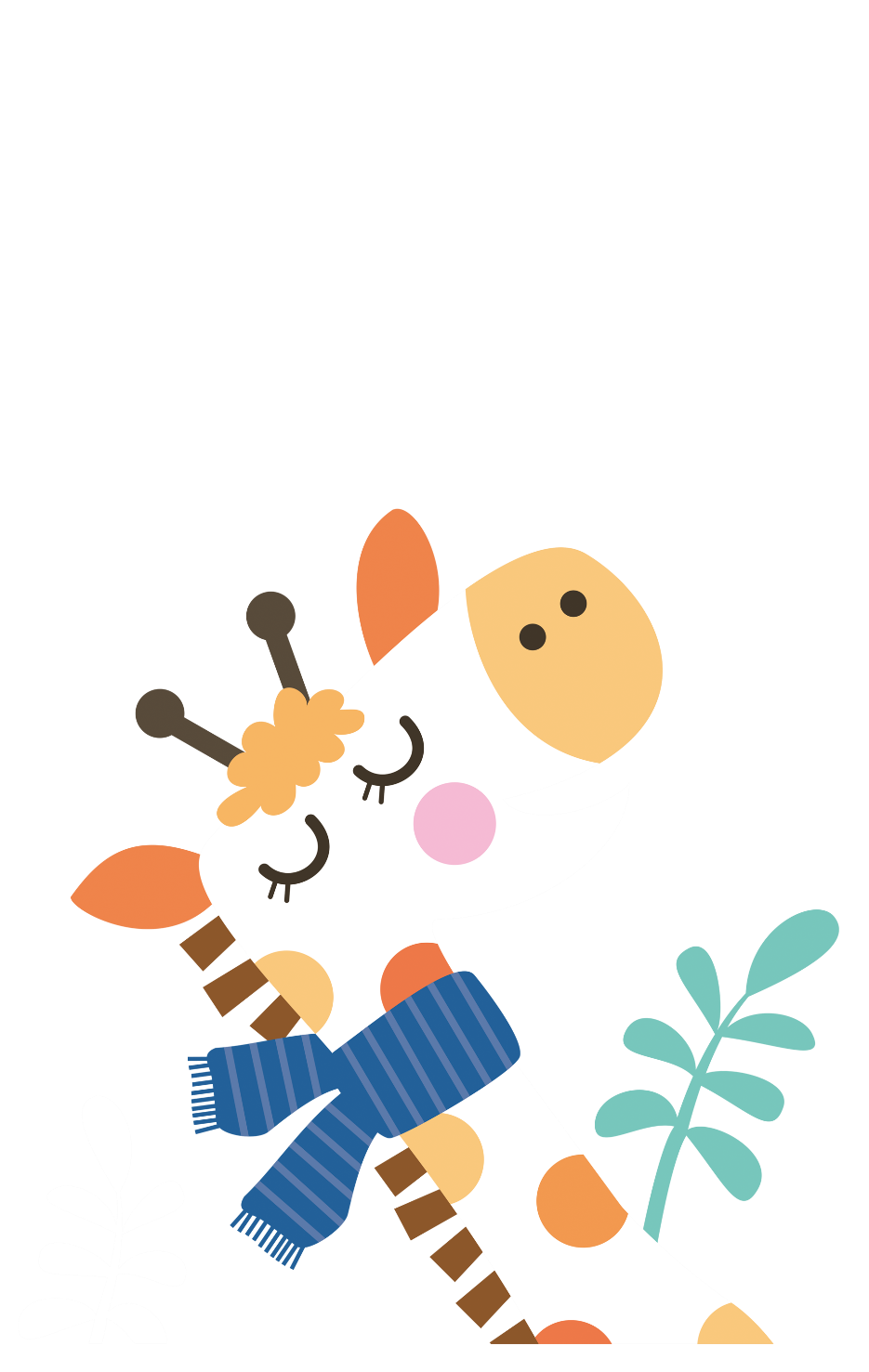 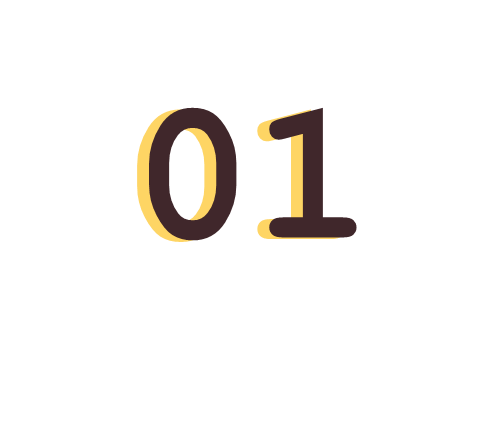 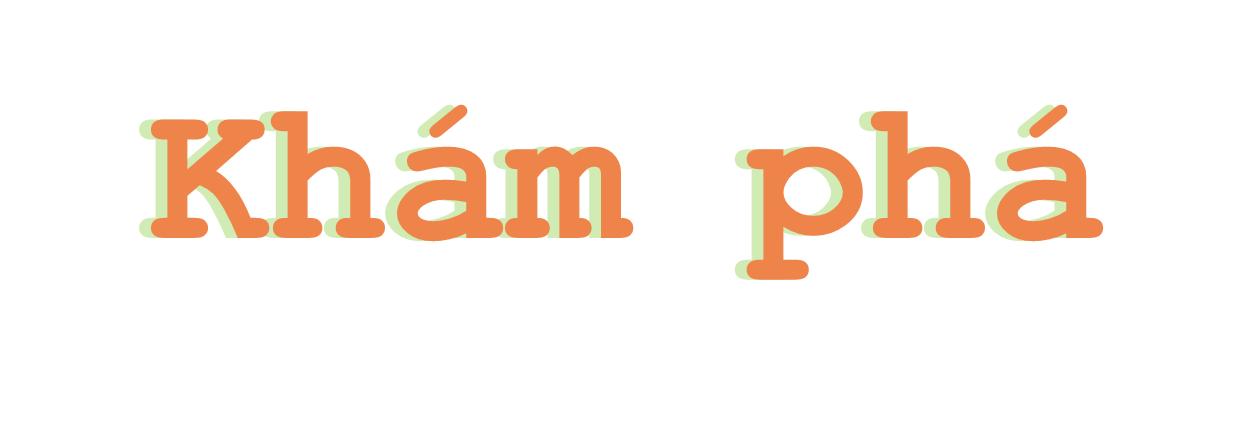 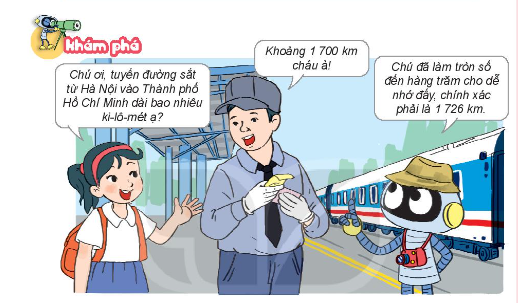 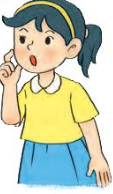 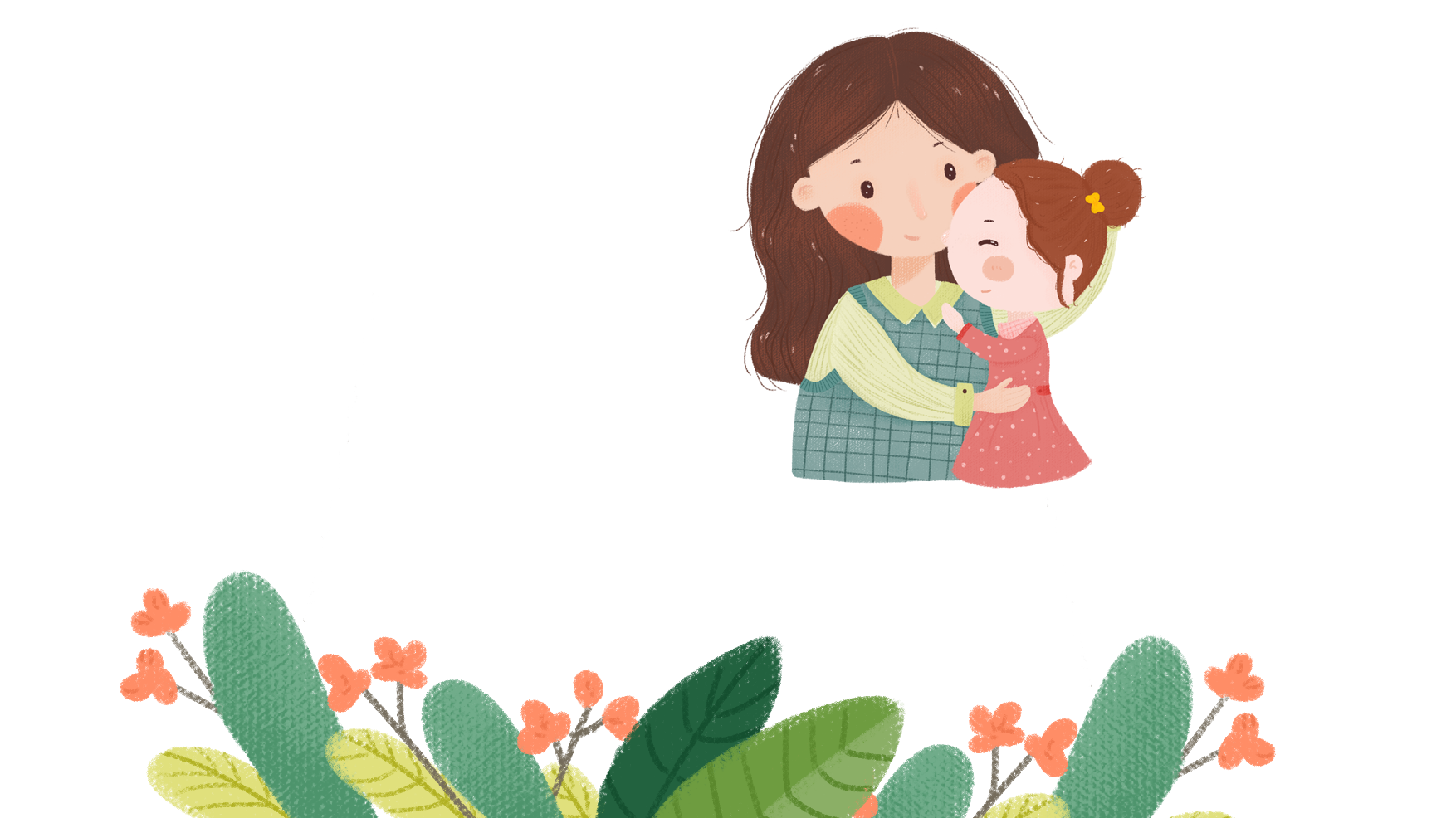 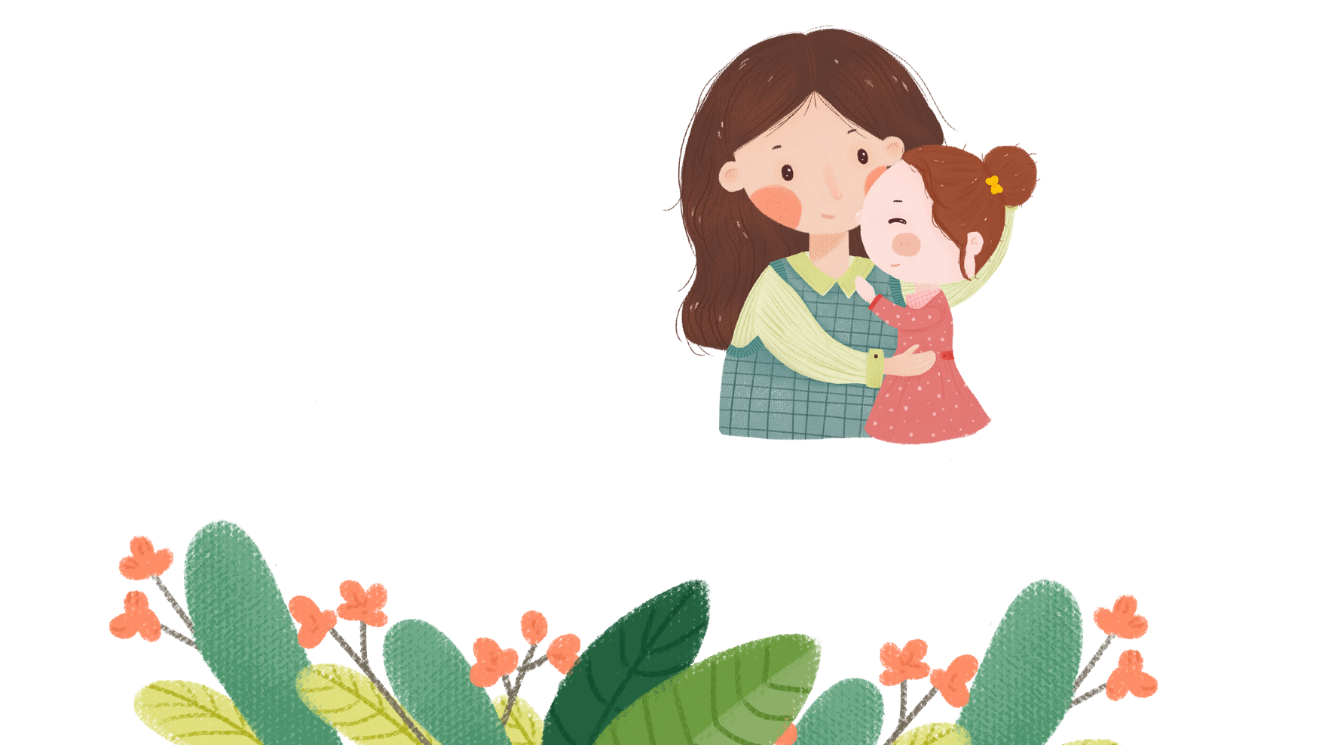 S
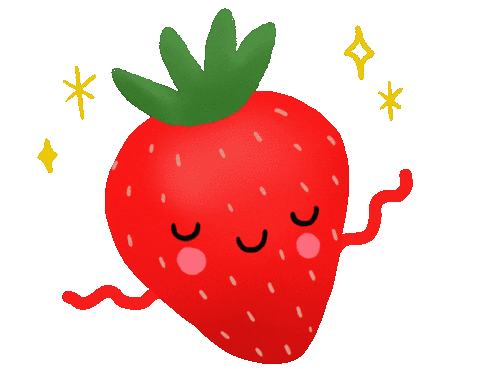 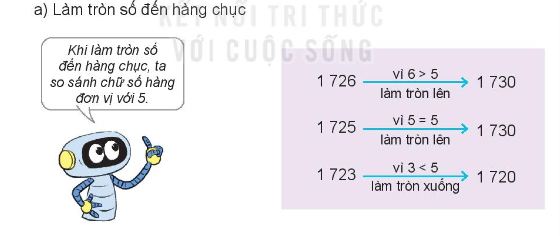 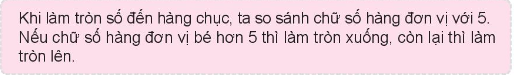 SS
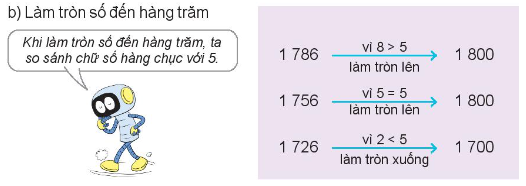 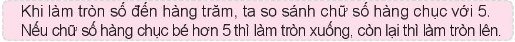 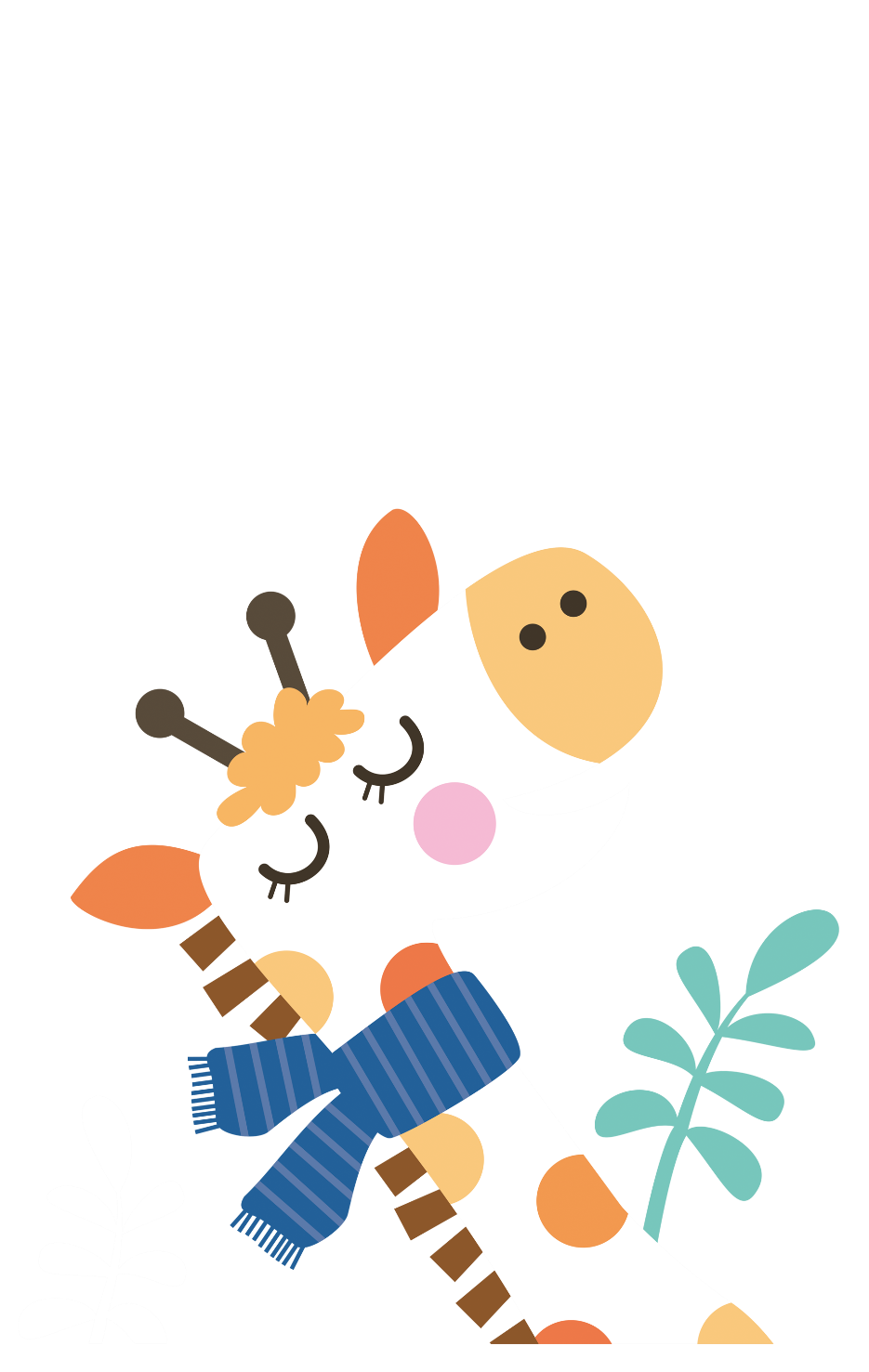 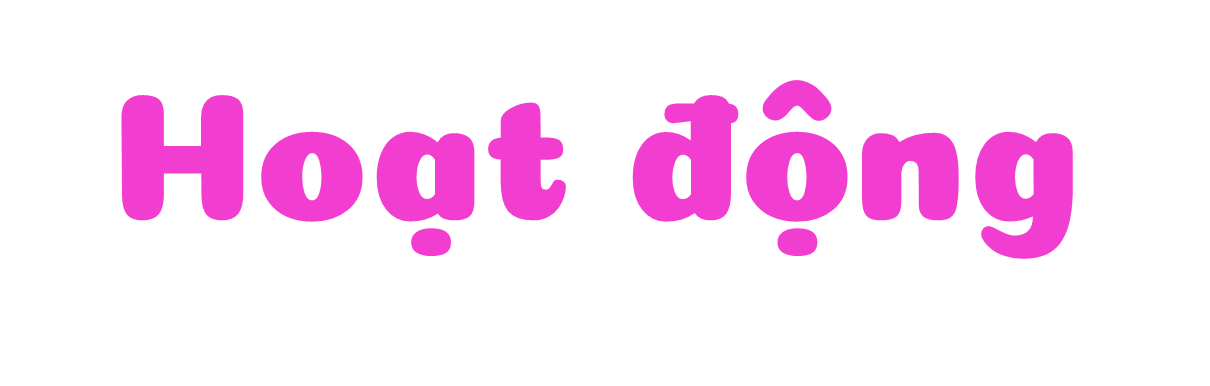 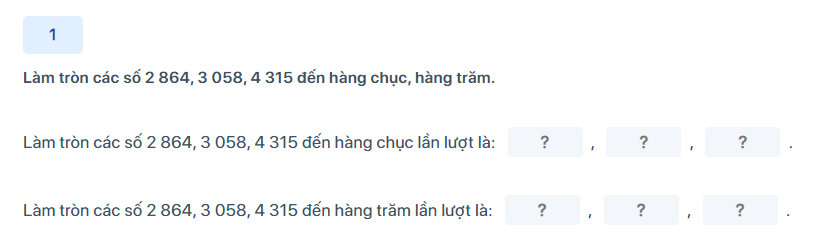 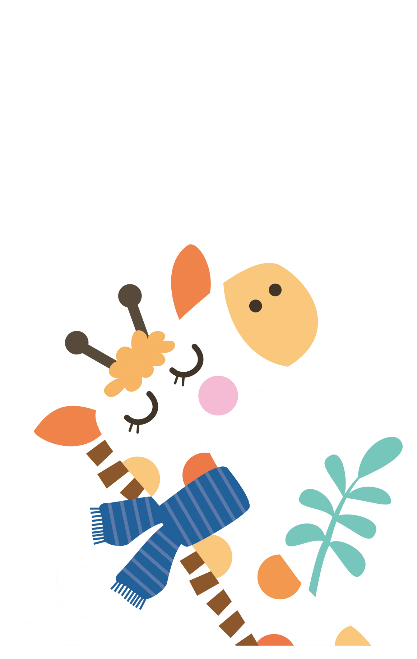 Bài 1: Làm tròn các số 2 864, 3058, 4315 đến hàng chục hàng trăm
- Làm tròn các số 2 864, 3058, 4315 đến hàng chục lần lượt là: 2 860, 3060, 4320
- Làm tròn các số 2 864, 3058, 4315 đến hàng trăm lần lượt là: 2 900, 3100, 4300
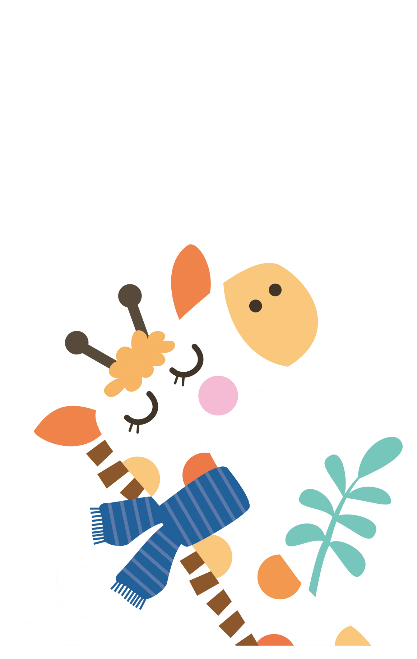 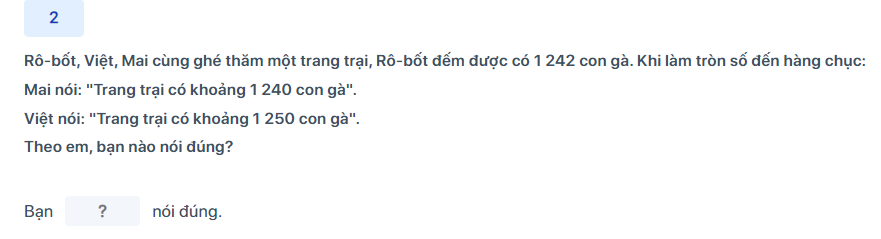 Mai
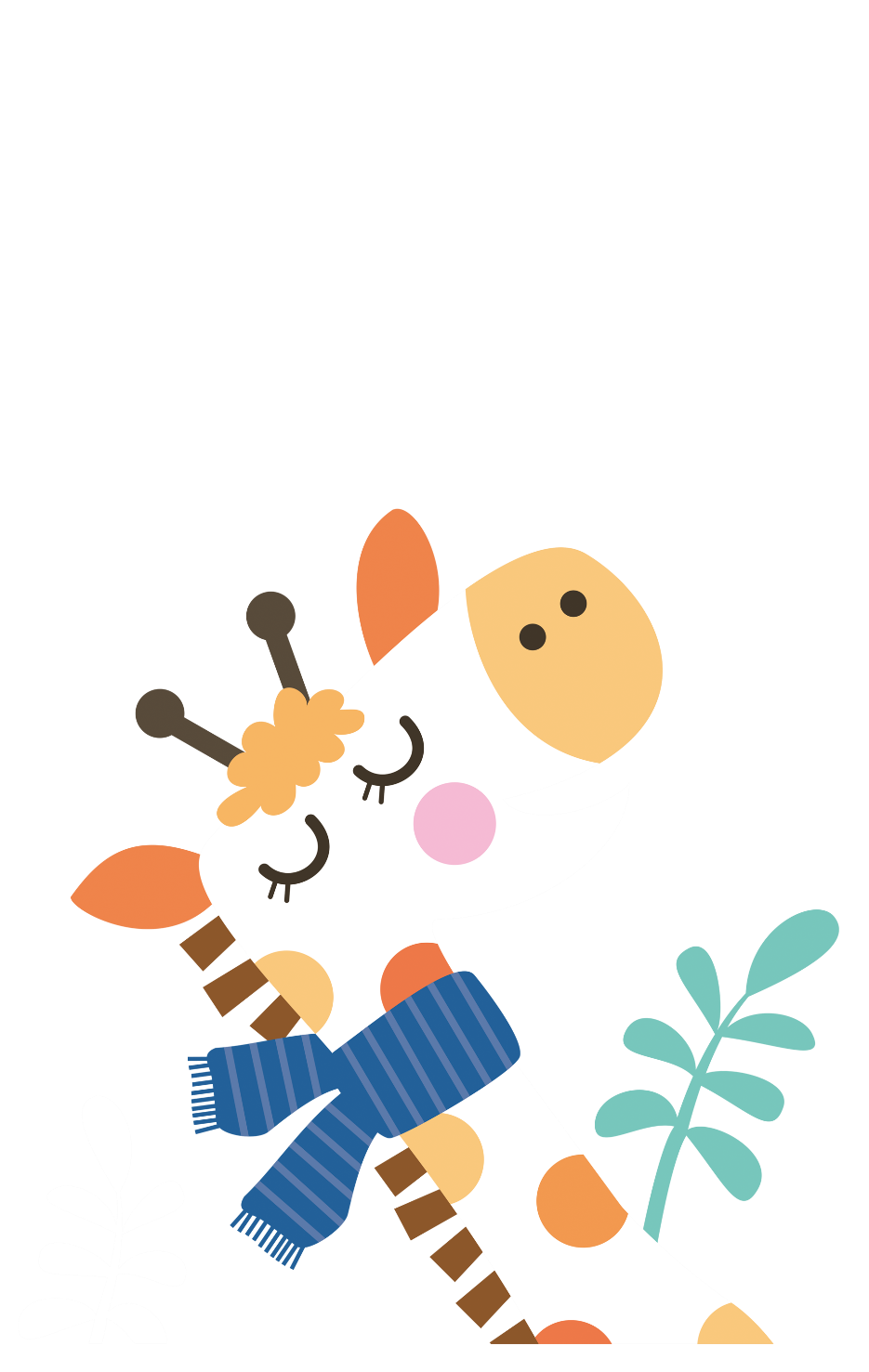 Luyện tập
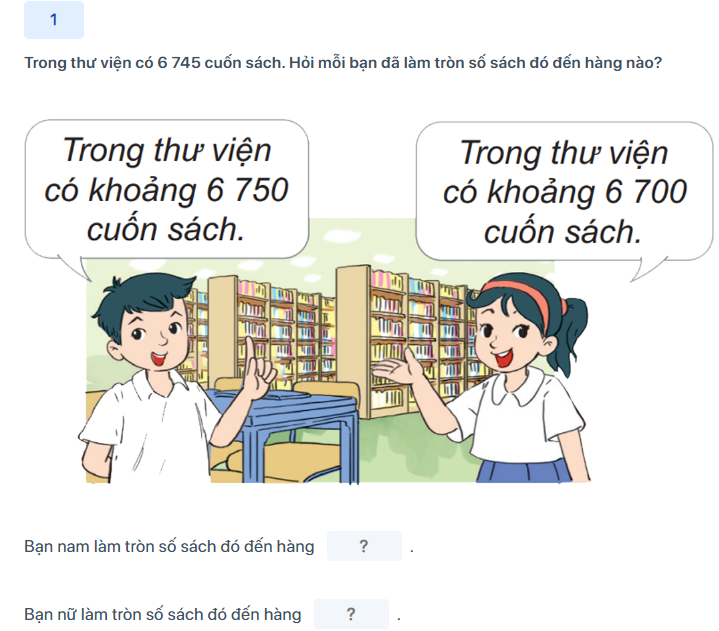 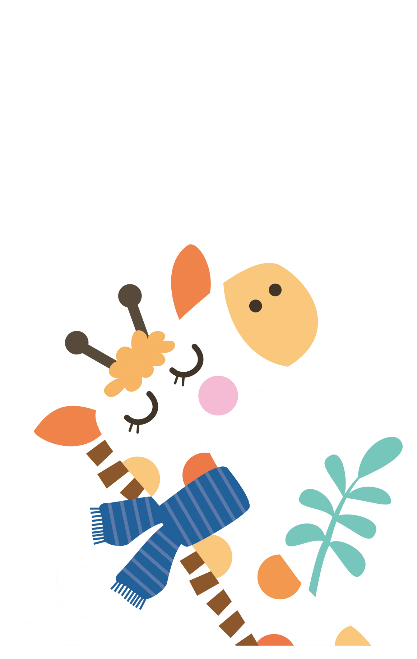 Bài 2: Số? Quan sát các máy làm tròn số rồi tìm số thích hợp với máy cuối cùng.
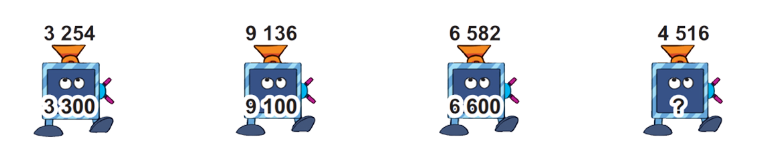 Số thích hợp với máy cuối cùng là: 4500
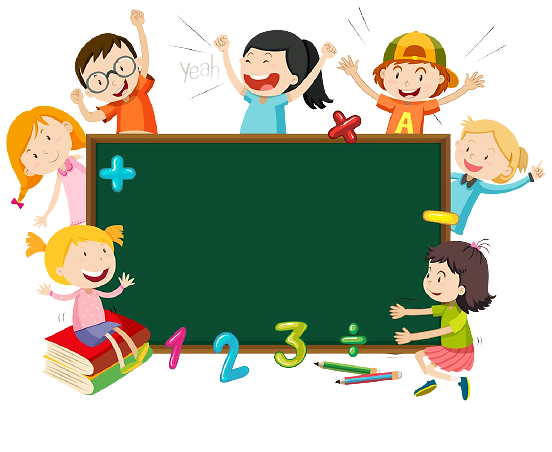 Củng cố-dặn dò
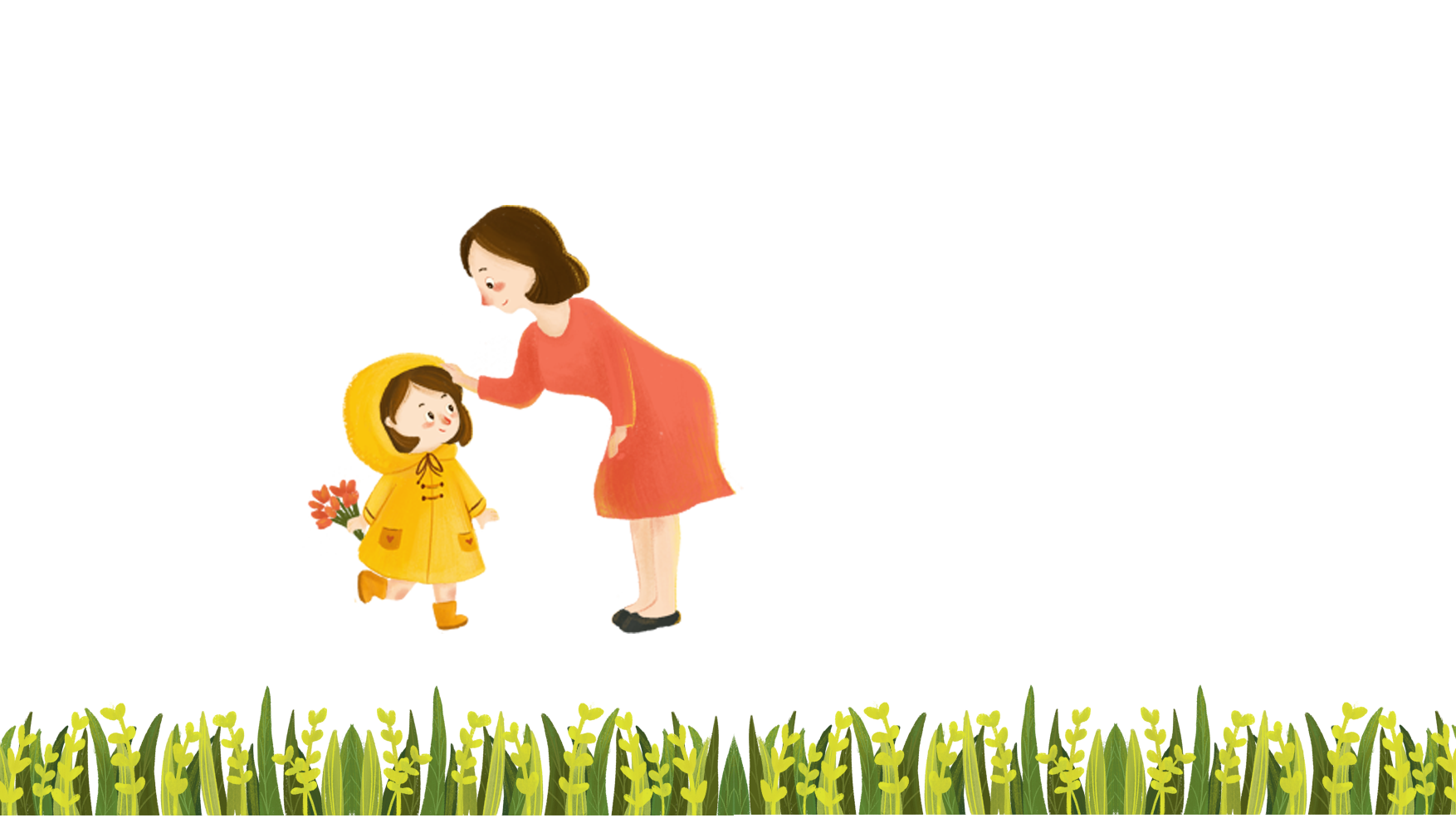 Thiết kế bởi: Hương Thảo – tranthao121004@gmail.com
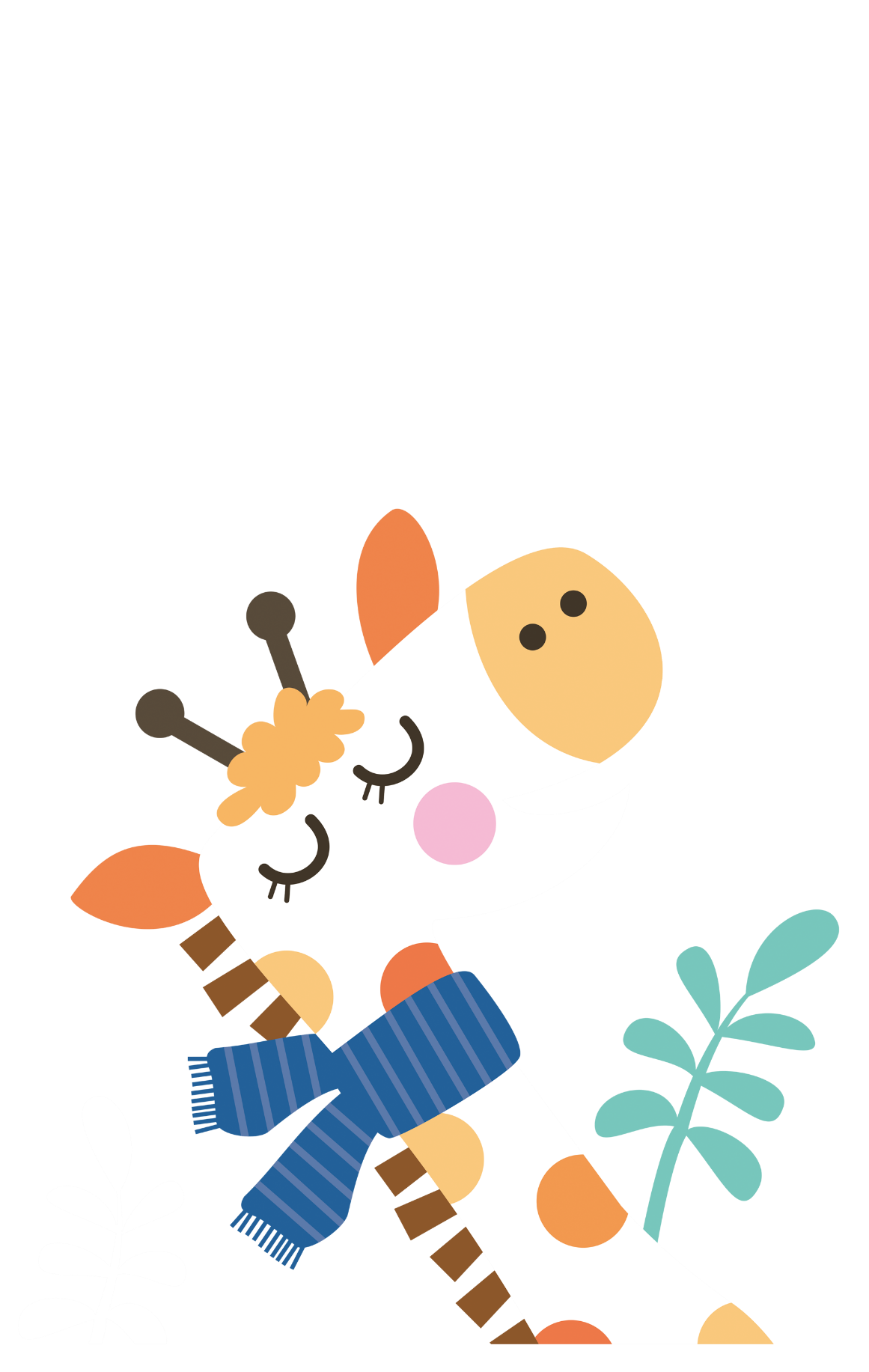 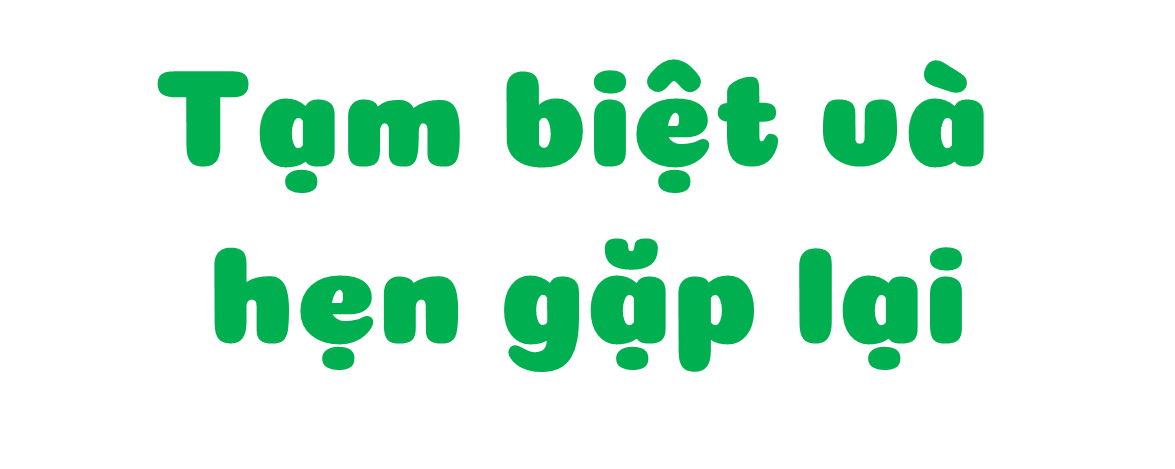 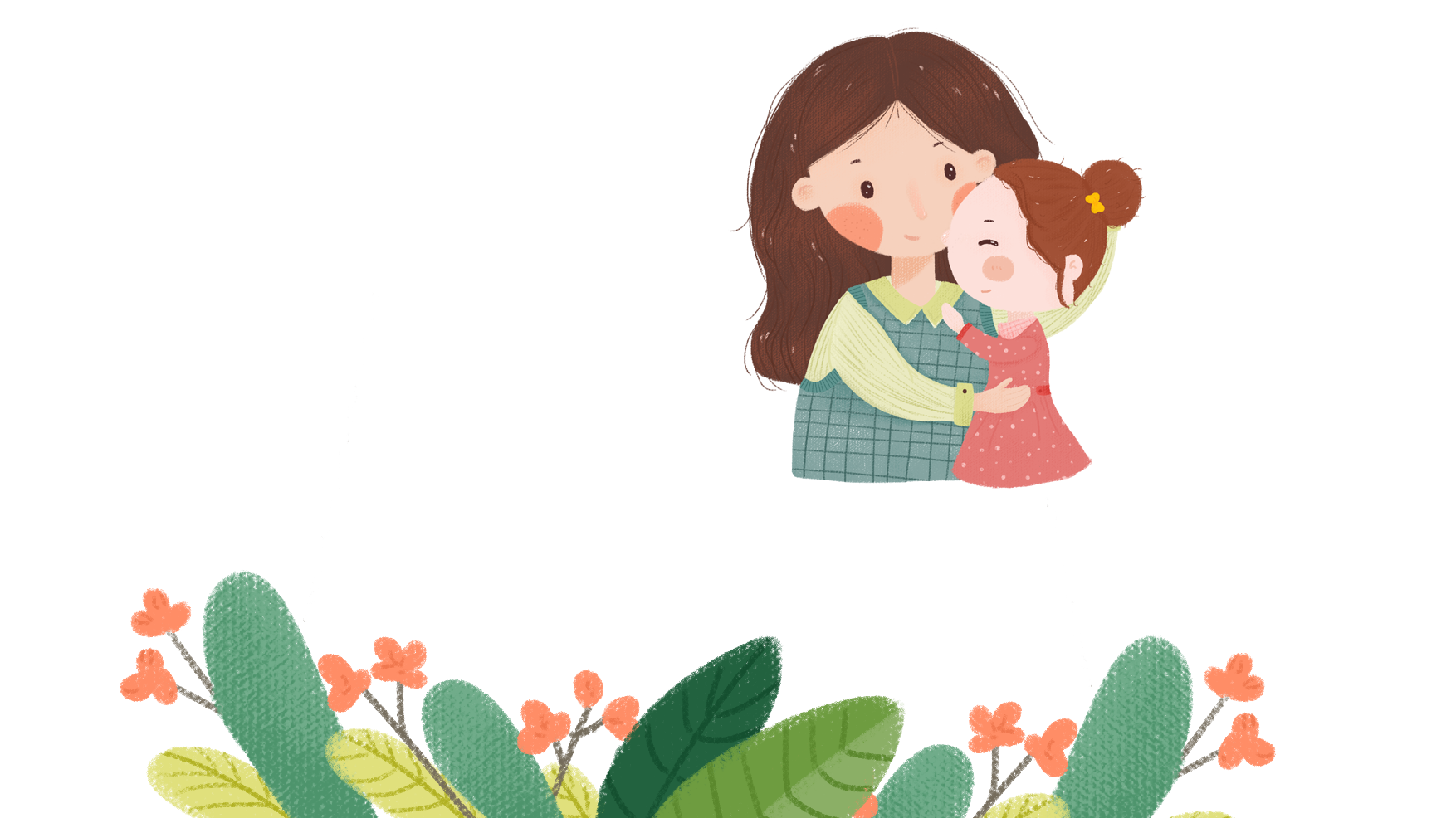 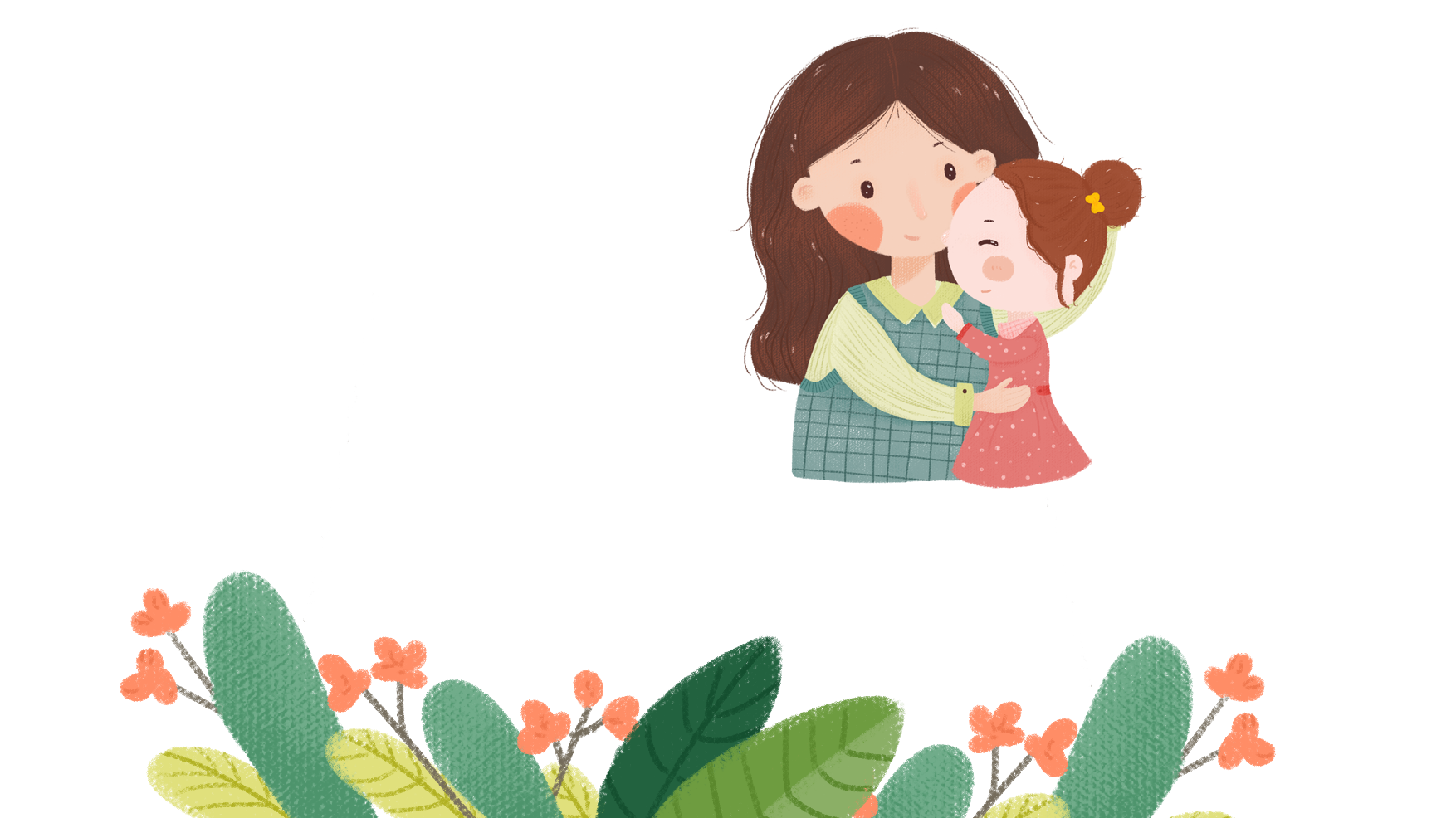